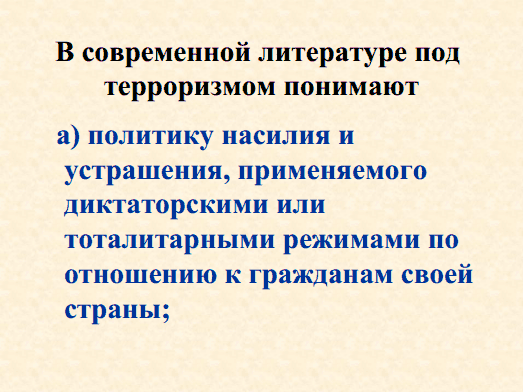 3 / 45
Классный часТема: День правовой помощи. Терроризм – угроза обществу
Министерством юстиции Российской Федерации совместно с Министерством образования и науки Российской Федерации принято решение о проведении в субъектах Российской Федерации 20 ноября 2013 года всероссийского Дня правовой помощи детям.
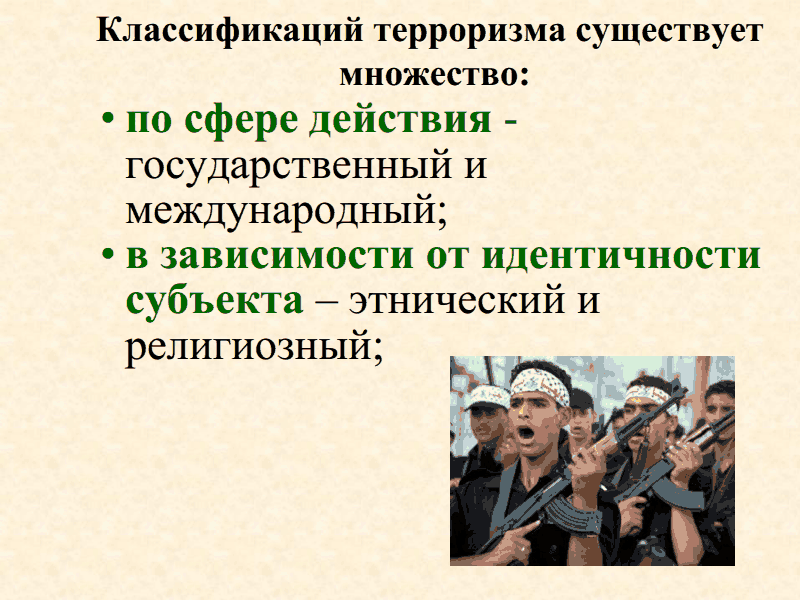 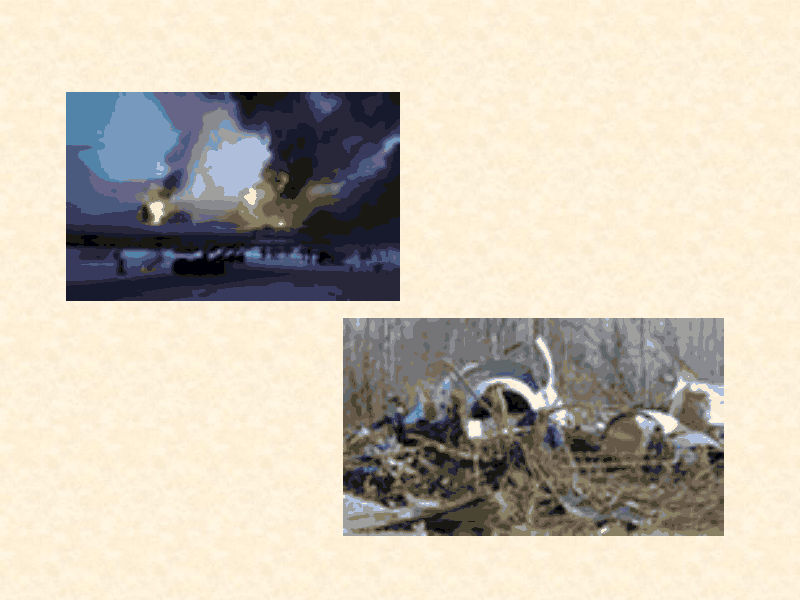 «Терроризм – угроза обществу»
Терроризм – это тяжкое преступление, когда организованная группа людей стремится достичь своей цели при помощи насилия. 
Террористы - это люди, которые захватывают в заложники, организуют взрывы в многолюдных местах, используют оружие. Часто жертвами терроризма становятся невинные люди, среди которых есть и дети.
«Терроризм – угроза обществу»
Террор – запугивание, подавление противников, физическое насилие. Вплоть до физического уничтожения людей совершением актов насилия:
убийства, 
поджоги, 
взрывы, 
захват заложников.
Правила поведения в случае угрозы террористического акта.
Помните – ваша цель остаться в живых.
Не трогайте, не вскрывайте, не передвигайте обнаруженные подозрительные предметы, т. к. это может привести к взрыву.
Сообщайте взрослым или в полицию.
Если же вы всё-таки оказались заложником, не допускайте действий, которые могут спровоцировать террористов к применению насилия или оружия.
Запомни
Как же не стать жертвой теракта? 
Следует избегать посещения регионов, городов, мест и мероприятий, где возможно проведение терактов. 
Такой регион, например, Северный Кавказ. 
Места массового скопления людей - это многолюдные мероприятия. 
Здесь следует проявлять осмотрительность и гражданскую бдительность.
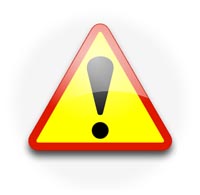 Что такое гражданская бдительность? 
Например, оставленный кем-то подозрительный предмет:
пакет, 
коробка, 
чемодан, 
сумка, 
игрушка и т. д.
Какие действия необходимо применить при обнаружении подозрительных предметов?
Не трогать, 
Не вскрывать, 
Зафиксировать время, 
Поставить в известность администрацию, 
Дождаться прибытия полиции.
Если вы услышали выстрелы, находясь дома, ваши первые действия? 
Не входить в комнату, со стороны которой слышатся выстрелы, 
Не стоять у окна, 
Сообщить по телефону.
Если вам поступила угроза по телефону вам необходимо: 
Запомнить разговор, 
Оценить возраст говорящего, 
Темп речи, голос, 
Зафиксировать время, 
Обратиться после звонка в правоохранительные органы.
Запомни
Если рядом прогремел взрыв, ваши действия? 
Упасть на пол,
Убедиться в том, что не получил серьезных ран, 
Осмотреться, 
Постараться, по возможности оказать первую мед помощь,
Выполнять все распоряжения спасателей.
Запомни
Если вы оказались в числе заложников? 
Помнить, что главная – цель остаться в живых. 
Не допускать истерик, 
Не пытаться оказать сопротивление. 
Ничего не предпринимать без разрешения. 
Помнить – спецслужбы начали действовать.
Запомни
Бояться терроризма нельзя, потому что жизнь под страхом очень тяжела и именно этого добиваются террористы, но нужно быть в любой ситуации бдительным и осторожным.